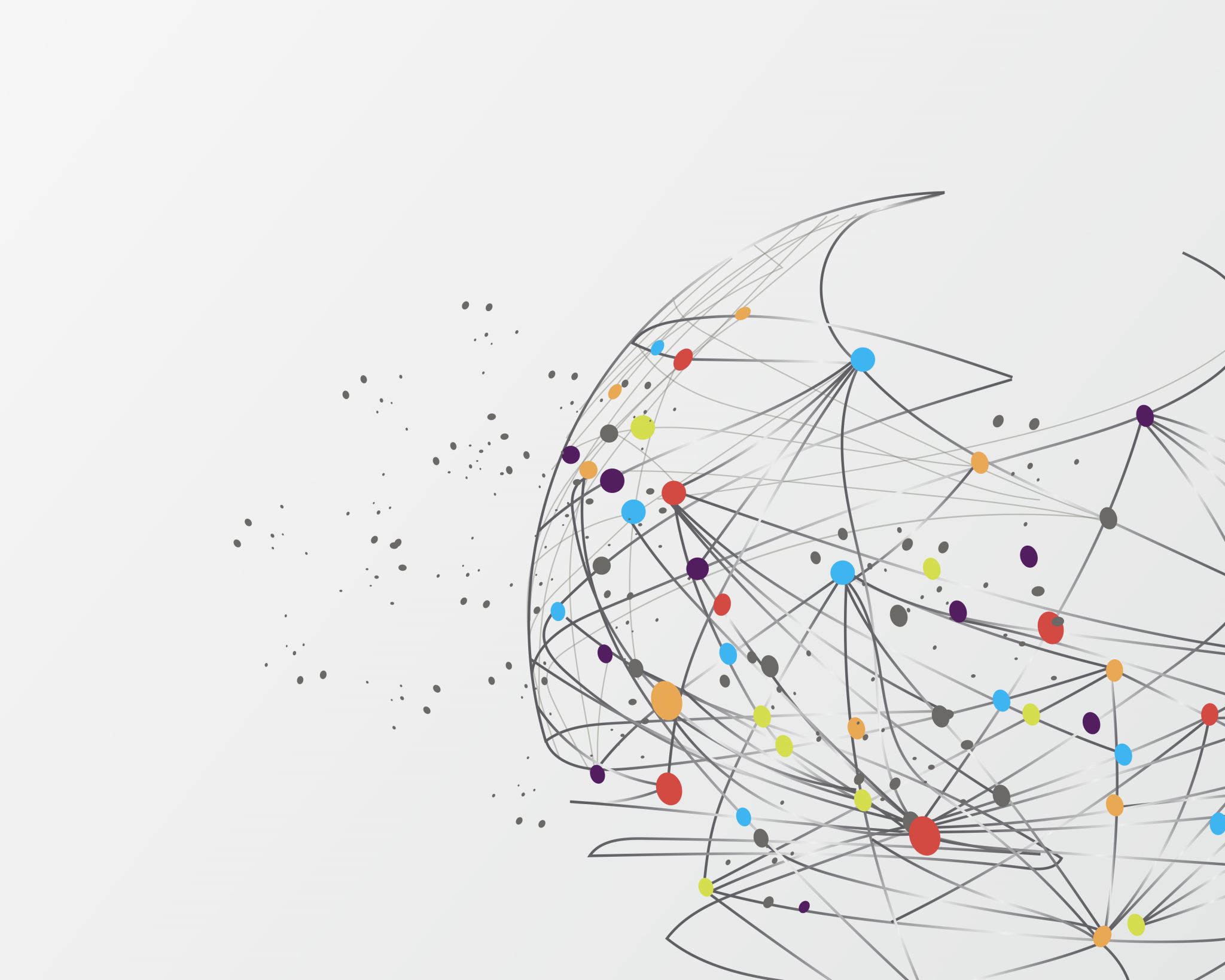 Matematica classe 3^BPlesso Capoluogo
Docente Pirozzi
La divisione e i suoi termini
La divisione è l'operazione aritmetica che distribuisce  una quantità  o indica quante volte il numero è contenuto in uno più grande.
I termini della divisione hanno diversi nomi: il primo numero è il dividendo, il secondo è il divisore e poi c'è il quoto (o quoziente).
I termini della divisione sono:
Il dividendo è il numero da dividere;
Il divisore è il numero di volte che bisogna dividere
Il quoziente o quoto è il risultato a seconda se la divisione presenta o meno il resto.


Dividendo   36  :   6  =   divisore 
                    -36      6  quoto
                      r 0

 
 Dividendo 25  :  6 = divisore                                     
                   -24     4      quoziente                                                                                   
                    r 1
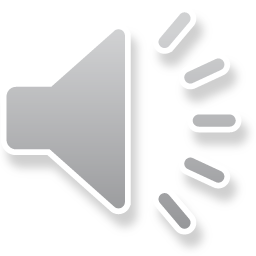 Gli elementi particolari della divisione
L'ELEMENTO NEUTRO DELLA DIVISIONE
La divisione ha un elemento neutro, che è il numero 1.

 Questo perché se si divide un qualsiasi numero per uno, il quoto sarà sempre uguale al dividendo.

 Esempio:
   48 : 1 = 48
Se dividi un numero diverso da zero per se stesso hai come risultato  sempre 1.
Esempio:
48 : 48= 1
LO ZERO
Un'altra caratteristica della divisione riguarda lo zero: in matematica non esiste il risultato di una divisione per zero.
Se dividi lo zero per un qualsiasi numero, il risultato sarà sempre zero. 
Se il divisore è zero la divisione è impossibile
Esempio:
48 : 0 =  impossibile
Se, invece,  il dividendo è zero il risultato è zero
Esempio:
0 : 48 = 0
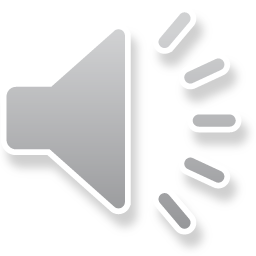 La prova della divisione
Per eseguire la prova di una divisione senza resto                                   
basta moltiplicare il quoto per il divisore e                                               
ottieni il dividendo, se c’è il resto si aggiunge il resto  
Ecco  qualche esempio
Operazione                       Prova
    45 : 5= 9                           9x
 - 45                                    5=
   r 0                                   45

     47: 5= 9                          9x
   -45                                   5=
     r2                                  45+
                                            2=
                                          47
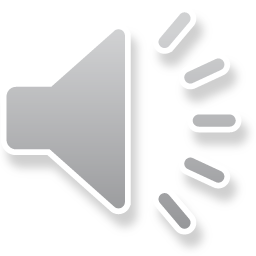 Adesso prendi il libro viola ed esegui sul quaderno le divisione di pagina 38 numero 1 lettera B
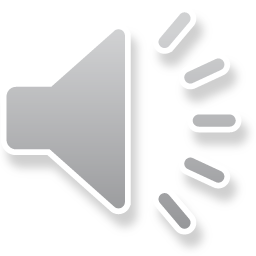